In general, a white poster is preferred since it will use less ink and look clean.
List author affiliations and include logos.  Since poster presentations are mostly used for conferences, logos are an easy way for people to remember you.
Title
List of Authors1
1Author Associations (school, company, etc.)
(Any other logos)
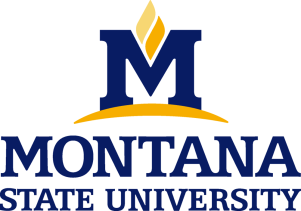 Use a color scheme that is attractive and easy to read... MS Office “Design Tab” has a wide selection of nice-looking color combinations (This presentation uses the “Office” color scheme)
Methodology
Results
Background
To change the dimensions of the poster, go to the “Design Tab” and select “Page Setup.”  This example is already scaled to be 3’ x 4’.
Fill the poster with concise descriptions of the project, methodology, and results.  Use as many stand alone pictures and figures as possible.
Be creative!
Colorful boxes are a nice and easy way to highlight sections of the presentation
Objective
Dividing the poster into thirds is going to look the best when on display.  Use these lines to lay the poster out and then delete.  Or leave them in.